PPT制作要求
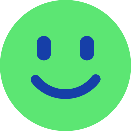 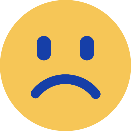 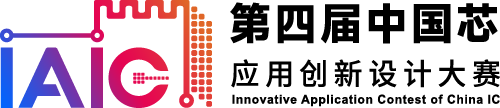 1、揭榜赛方案PPT最好是深色页面，深色页面在LED屏幕上展示的效果更好。
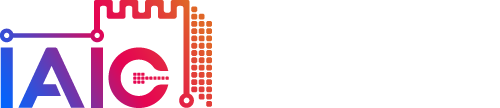 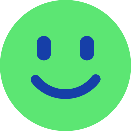 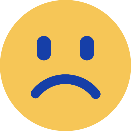 3、揭榜赛方案PPT右上角必须有IAIC的logo，深色PPT页面放置白色文字logo，浅色页面放置黑色文字logo。
2、揭榜赛方案PPT尺寸比例为16：9，能保证LED屏幕上演示PPT时不会被拉伸。
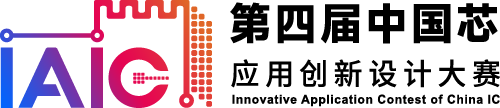 PPT制作要求
因方案初审时间有限，请在三至四页ppt内讲清楚以下内容：
What ？
Support？
How？
Who？
我们需要哪些技术支持？
包括硬件和软件
我们准备做什么？

准备如何解题？
我们计划如何做到？
1. 结构，硬件设计
2. 功能实现软件流程设计
我们是谁
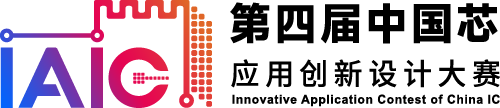 开发板收件地址
若IAIC组委会审核通过，将直接将开发板邮寄给您，请留下合适的收件地址信息

姓       名：                                                                           
收件地址：